Как развивать речь дошкольников в летний период
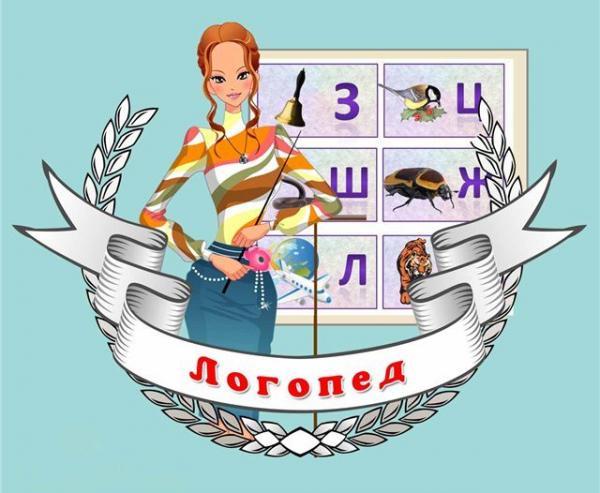 Составитель 
учитель-логопед: 
Шилова 
Мария Александровна
Наконец-то настало долгожданное лето… 
Чем же занять ребёнка в эту пору года? 
Какое же интересное и увлекательное времяпровождение придумать для ребенка? Ведь летние каникулы это не только самое любимое время года для наших малышей, но и самое подходящее время для того, чтобы накопить положительные эмоциональные ресурсы на весь год.
Самые простейшие развлечения:
обдувание одуванчиков; 
пускание мыльных пузырей; 
надувание воздушных шариков; 
ныряние в воду ; 
игра на музыкальных инструментах 
(дудках, трубах, флейтах, 
губных гармошках)
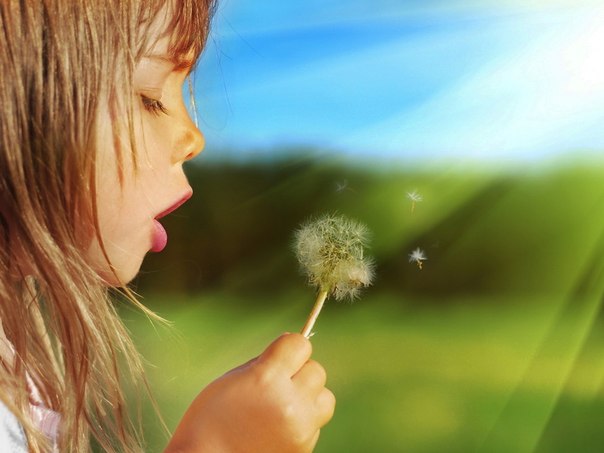 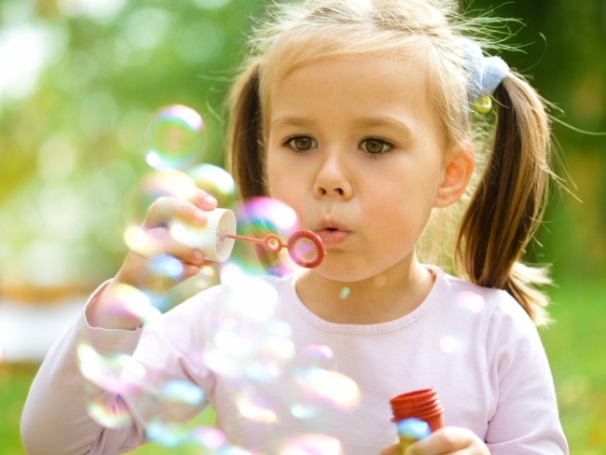 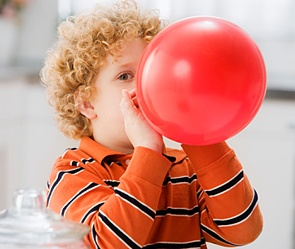 Развиваем речевое дыхание
Игровые упражнения для развития речевого дыхания:
Игра «Кто дольше» - с помощью плавного длительного выдоха подуйте вместе с ребёнком на лежащий на столе ватный шарик. То же самое может сделать малыш, сдув ватку со своей ладошки. 

Игра «Буря в стаканчике» - ребёнок дует через соломинку в стакан, наполовину наполненный водой. 

Очень полезны для тренировки речевого дыхания игровые упражнения, связанные с пропеванием на одном выдохе гласных звуков и слогов: ау-ау-ау-ау; ИА-иа-иа-иа;   Ту-ту-ту-Ту-ту-ту и т. д.
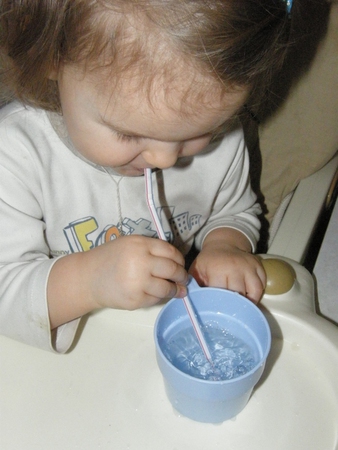 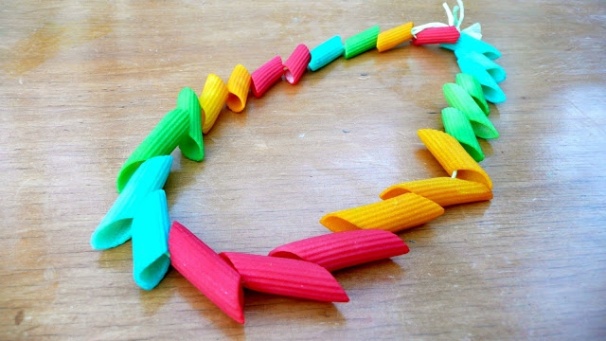 Перебирание круп (ракушек, камешков); 
рисунки на крупе;
плетение веночков; 
собирание бус, например, из макарон; 
игры с песком;
игры с прищепками.
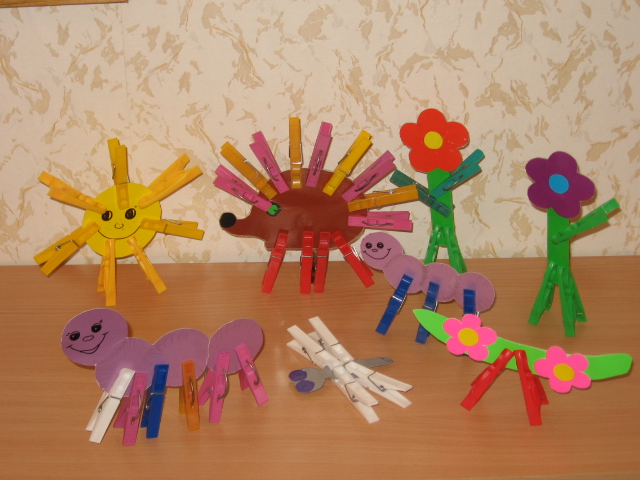 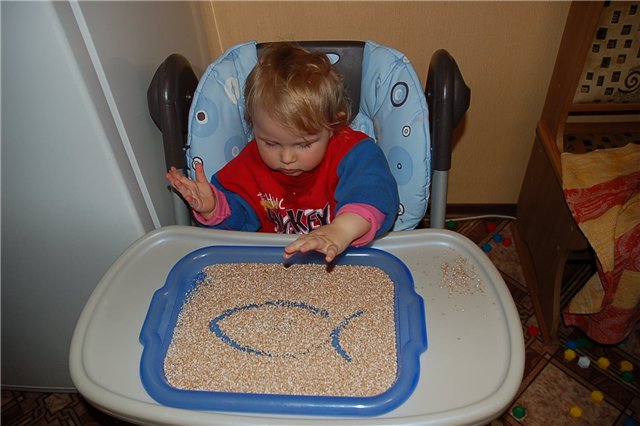 Развиваем мелкую моторику
Игры для развитие тонких движений пальцев рук:
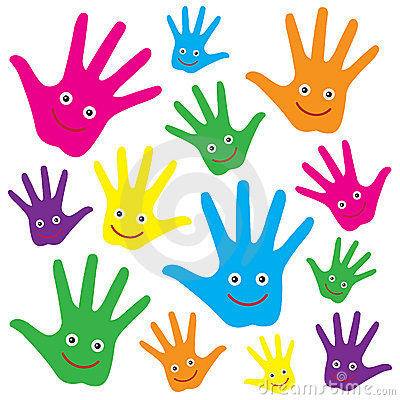 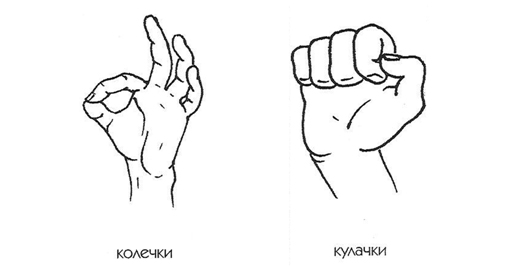 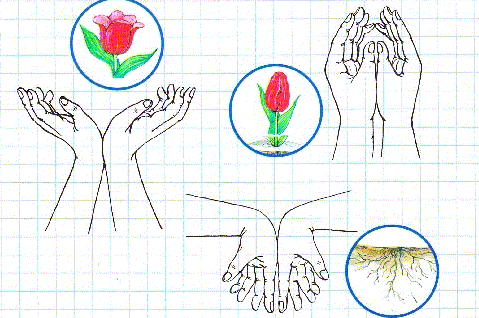 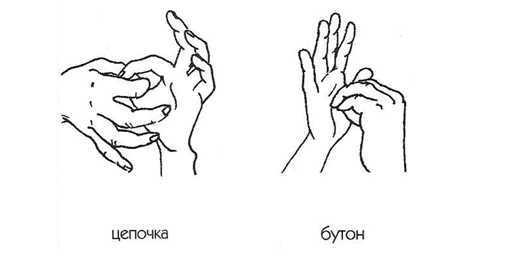 Игры для обогащения словарного запаса:
Займитесь вместе с рёбенком изготовлением альбома с фотографиями самого ребёнка: как он ест, гуляет, спит, играет и т. п. 
   Разглядывая ваш альбом, задавайте вопросы, а если ребёнок еще мало говорит, то сами же на них отвечайте.
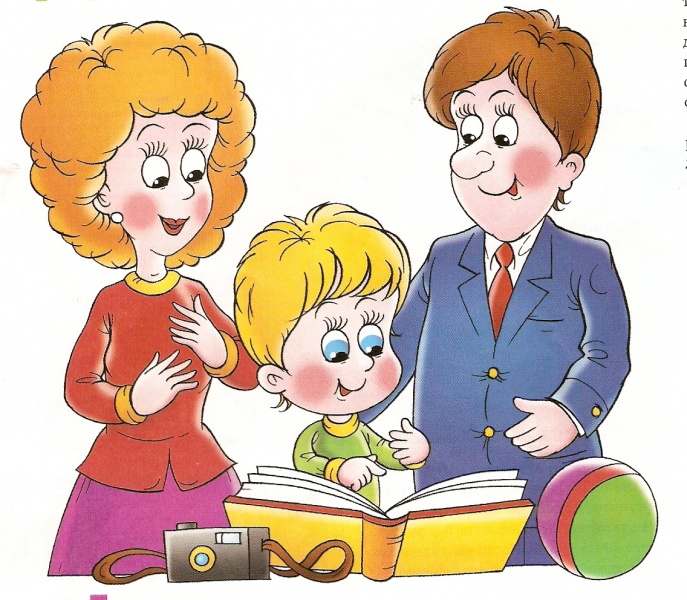 Вырезайте, фотографируйте или подбирайте походящие картинки из старых журналов, раскрасок по темам занятий, таких как «Мебель», «Посуда», «Одежда», «Овощи», «Фрукты», «Животные» и т. п.
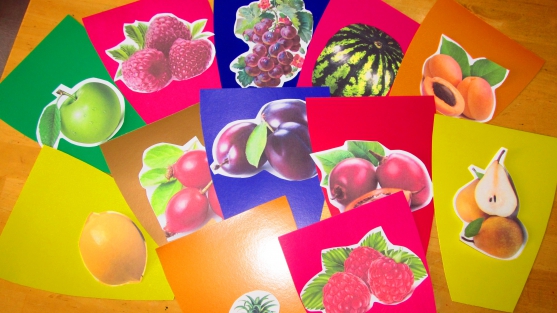 Словесные игры на прогулке:
1. Игра «Назови детенышей». 
Взрослый называет животное, а ребенок –
детенышей.
У волка – волчонок, у лисы – лисенок,
У коровы – теленок, у овцы- ягненок и т.д.

2. Игра «Один - много». 
Взрослый называет 1 предмет, а ребенок – много.
1 дом- много домов, 1 двор – много дворов,
1 лист – много листьев и т. д.
3. Игра «Кто как передвигается?».
 Взрослый спрашивает: «Кто может летать?» 
Ребенок называет всех птиц и насекомых, которые летают.
Взрослый спрашивает: «Кто может плавать?» Ребенок называет: рыбы, моржи, киты, акулы, собаки, лоси и т.д.
Взрослый спрашивает: «Кто может ползать? Кто может прыгать?».
4. Игра «Кто как подает голос?»
Корова – мычит, Свинья – хрюкает,
Ворона – каркает, утка – крякает и т. д.
5. Игра « Назови наоборот»:
Высокий – низкий, широкий – узкий
Старый – молодой горячий – холодный
Легкий – тяжелый глубокий – мелкий и т. д.

6. Особенно дошкольникам нравится игра «Чем отличаются?»
Яблоко от груши, груша от помидора,
ботинки от сапог и т. д.
Все игры проводится в форме 
непринуждённой беседы с ребёнком!!!
Развиваем просодическую сторону речи
Игра «Три поросёнка»
Ход игры: 
Взрослый рассказывает ребёнку сказку «Три поросёнка».
Объясняет, что первый поросёнок стучит в дверь домика один раз, второй поросёнок стучит 2 раза, а третий поросёнок – 3 раза.
Предлагает ребёнку угадать, какой поросёнок стучит. 
Ребёнок закрывает глаза, слушает и отвечает.
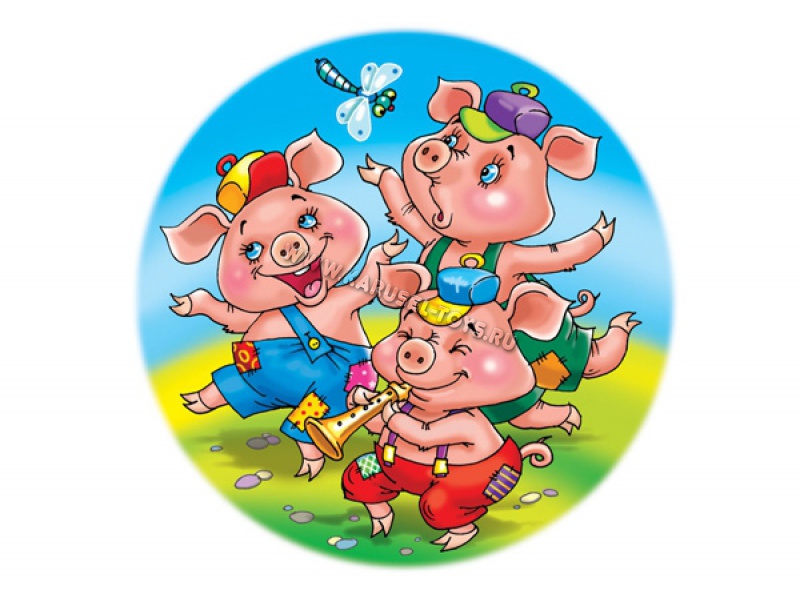 Игра «ЧАСЫ ТИКАЮТ»
Оборудование: приготовьте большие и маленькие часы. 
Ход игры:
Взрослый показывает ребенку часы и говорит: «Это часы. Когда они идут, то тикают: «Тик-так, тик-так». Как тикают часы? (Ребёнок отвечает.) 
Часы бывают большие и маленькие. Большие часы тикают громко (произносит громко): «Тик-так», а маленькие – тихо: «Тик-так». Как тикают большие часы? А как маленькие? (Ребёнок отвечает.) 
Большие часы, когда идут, тикают медленно (произносит в замедленном темпе): «Тик-так». А маленькие – быстро (произносит в ускоренном темпе): «Тик-так». Как тикают большие часы? А как маленькие? (Ребёнок отвечает.)».
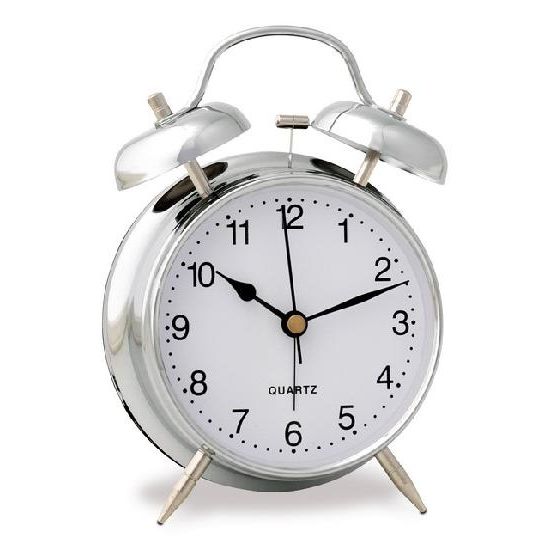 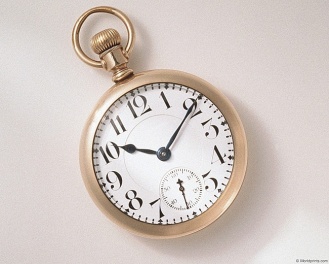 Важно помнить!
Если вашему ребёнку в детском саду были поставлены какие-либо звуки, то обязательно следите за тем, чтобы он правильно произносил их в самостоятельной речи!
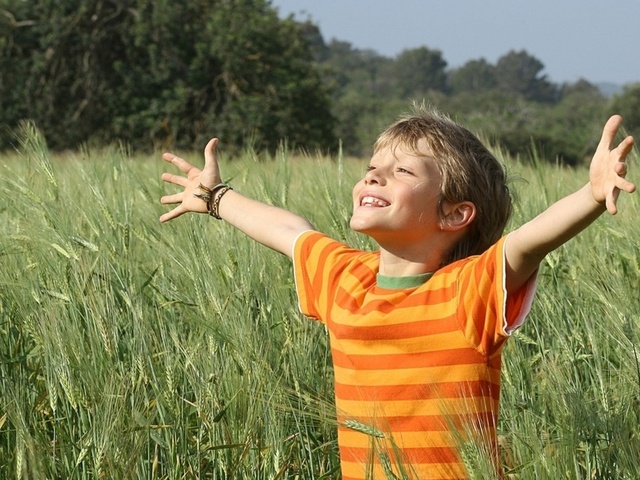 Помогайте ребёнку и исправляйте его ошибки!
Если ваш ребёнок мало и плохо говорит…
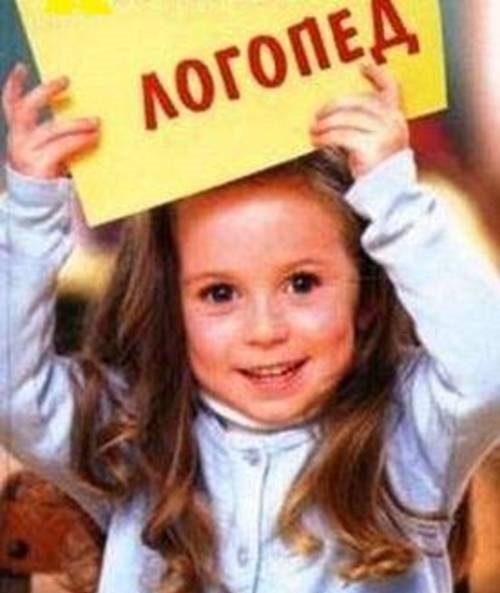 Необходимо обратиться за помощью к специалисту!
Выполнение рекомендаций  
внесёт большой вклад в работу по формированию правильной и красивой речи, а это залог будущего успешного обучения.
Желаю успехов Вам и Вашему ребёнку!
Список источников:
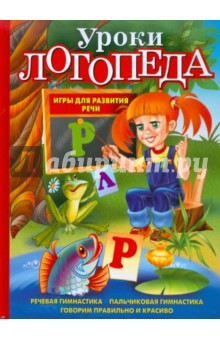 Е.М. Косинова «Уроки логопеда. 
Игры для развития речи».


http://sch922v.mskobr.ru/files/logoped_na_leto.pdf
http://logoped18.ru/logopedist/melkaya-motorika.php
http://logoped18.ru/logopedist/tematicheskie-igry-s-palchikami.php